KINGDOOM OF SAUDI ARABIA
King Saud University
College of Sciences  -  Department Botany & Microbiology
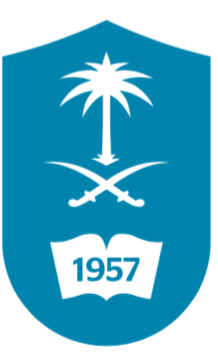 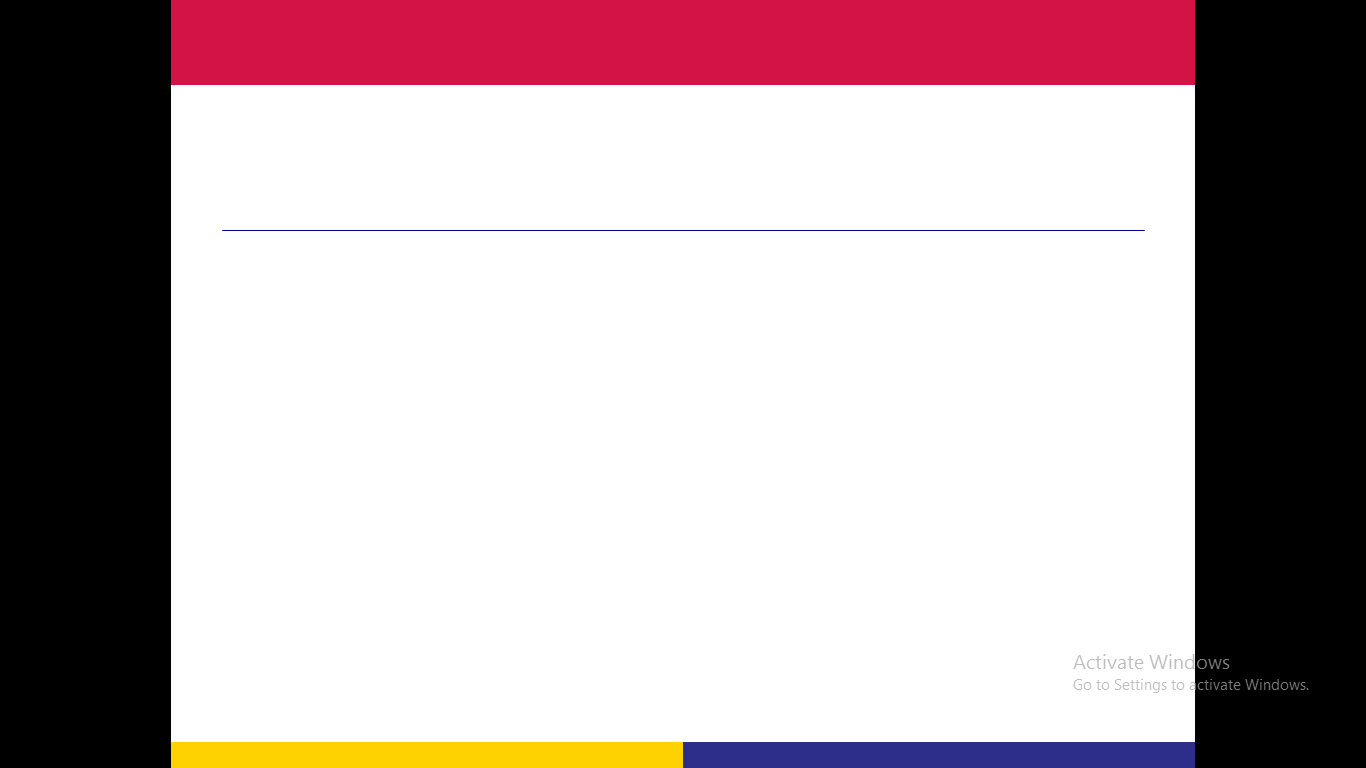 Plant Physiology
BIO  312
Dr. Abdulrahman Al-hashimi
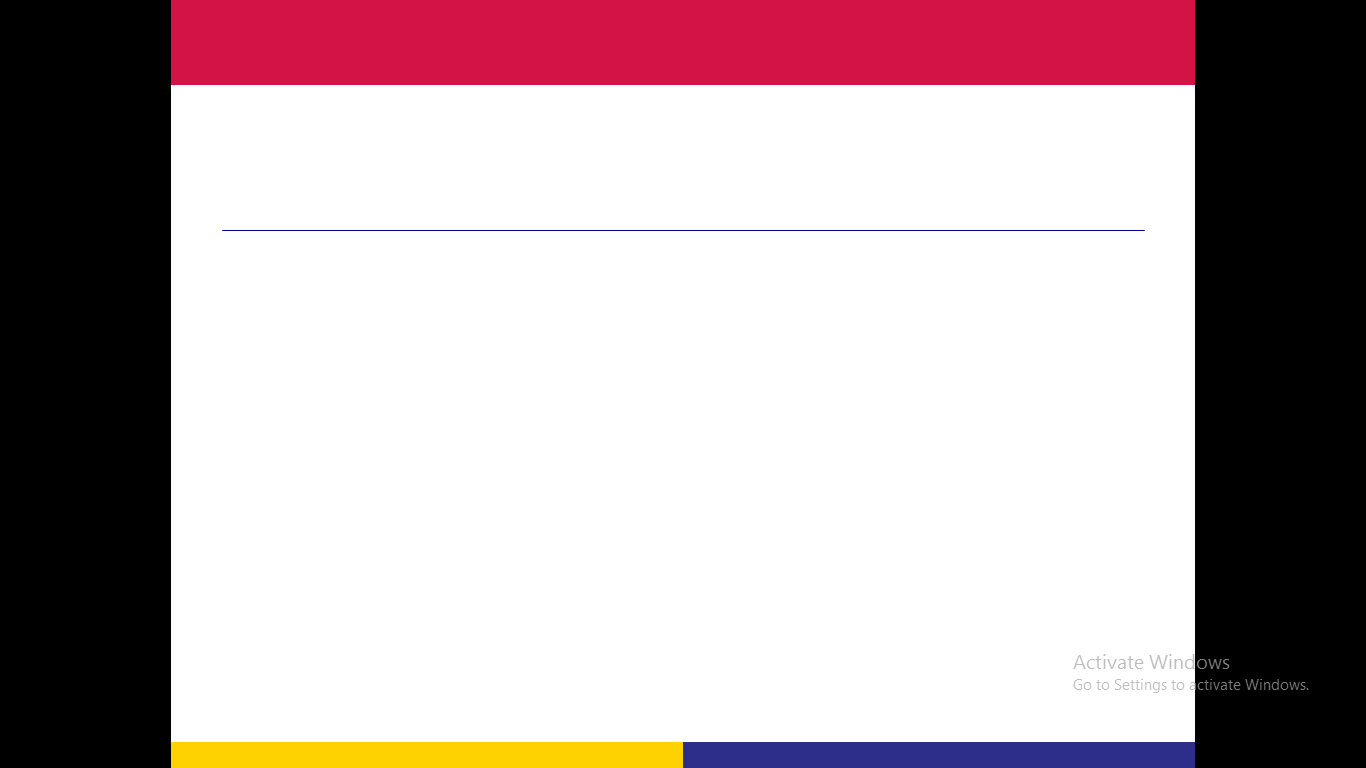 Introduction
Plant morphogenesis corresponds to biological process in which the the vegetal assumes its specific form during their development in the external form and internal organization 
Therefore, encompassing all the levels cellular components until the complete plant  
The researchers in the beginning were focusing on the plant growth regulators and mineral nutrients requirement on the morphogenic process.
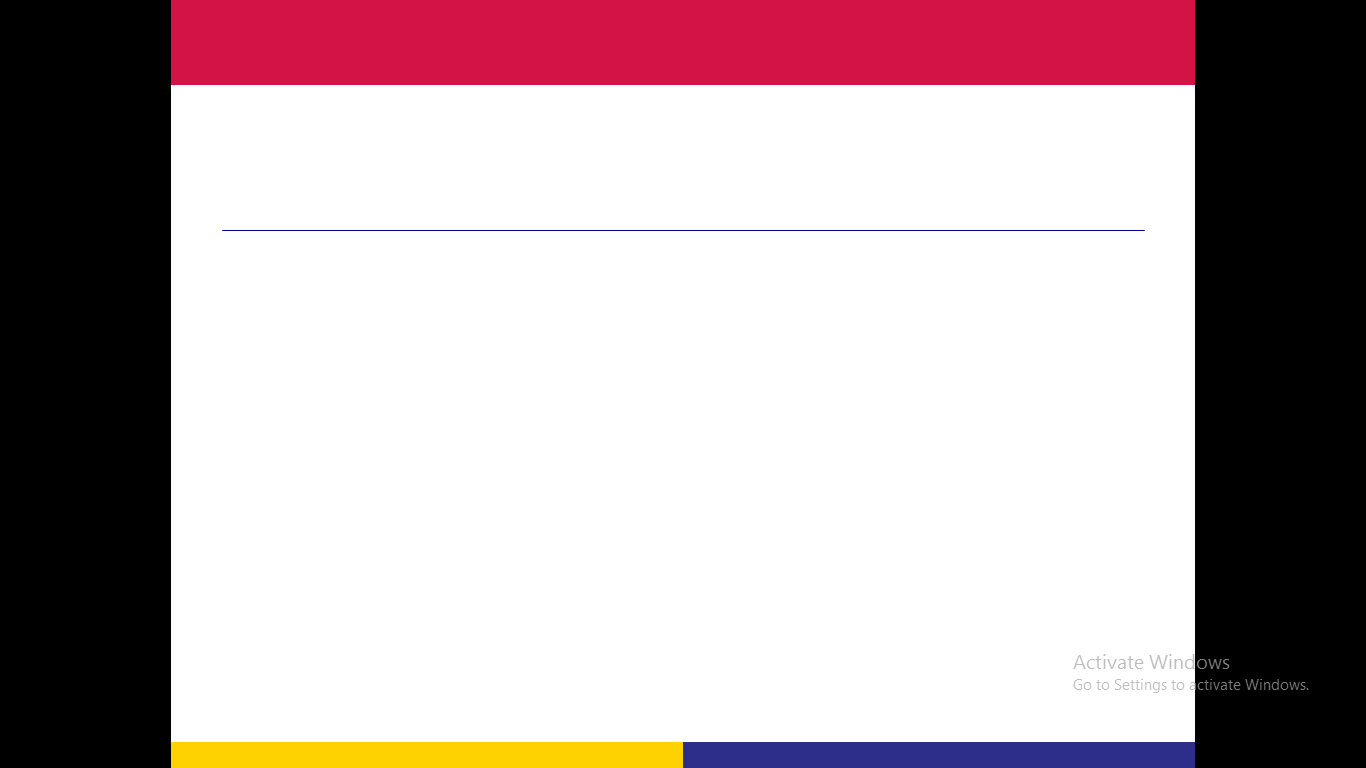 Introduction
The studies aiming a comprehension of physiological basis of various cellular process involved in morphogenesis conducted.
 Plants ,at the cellular level such in tissues, pass through three stages of the developments 
1. morphogenic competence 
2. determination of development 
3. morphological differentiation 

The morphogenic competence: the cell’s ability to recognize a specific signal that leads to particular development 

Competent cells become determined by induction a process by which a mophogenic signal acts on  these, redirecting its development
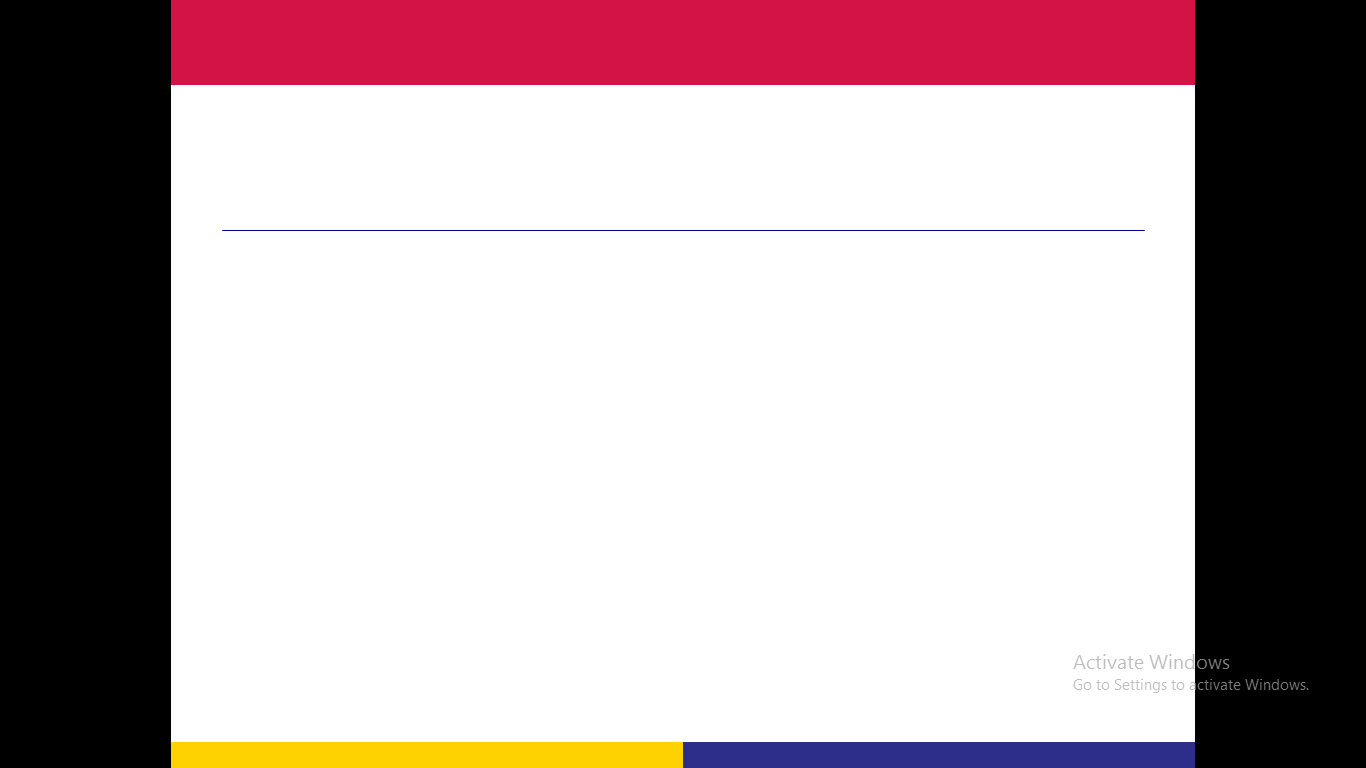 Introduction
The morphogenic  process is modulated by series of cell intrinsic factors and extrinsic  factors whether biotic or abiotic 
These factors will act by modulating the cellular activity to particular development into specific direction or by cell reprogramming with restoration of totipotency characteristics 

Therefore, understanding the factors involved in morophgenic process are importance of  morphogenesis and what control it.

The morphogenic process comprises series involving  chemical modulators ( plant growth regulators) , competence levels of cell , polarity, and  preformance of gene control and
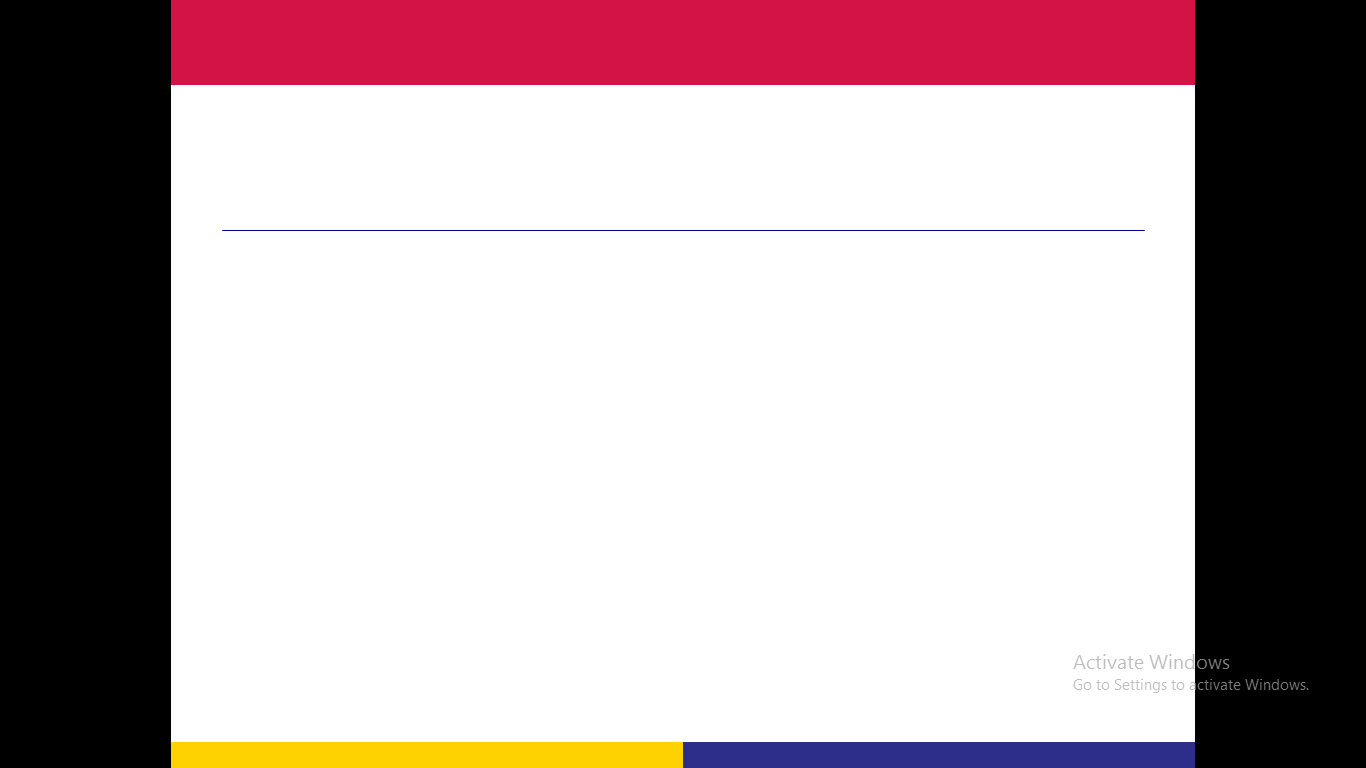 Introduction
The morphogenic process comprises series involving
1. Chemical modulators ( plant growth regulators) ,
2.  Competence levels of cell , 
3. Polarity
4. Performance of gene control and
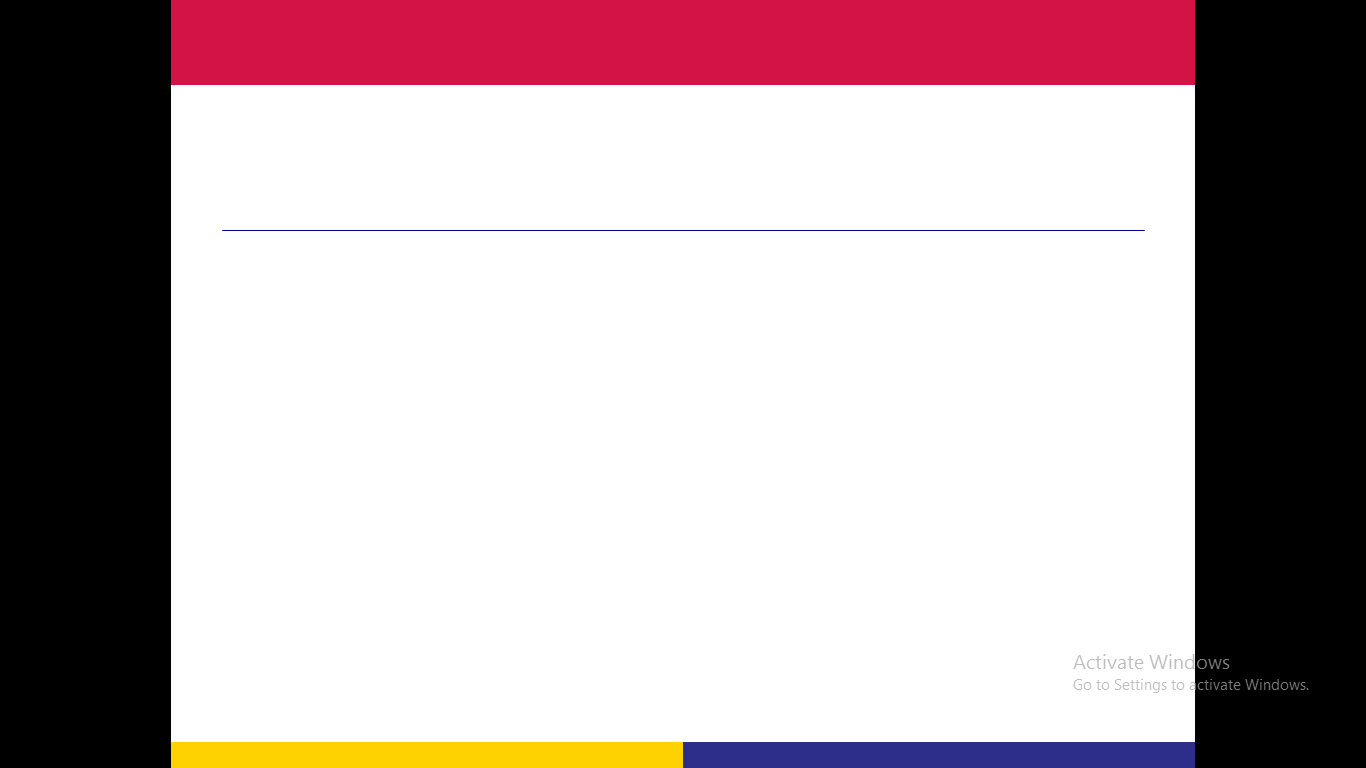 Level of cellular competence
The  formation of cellular structures is related to competence of the cell in answering signs of extrinsic and intrinsic factors by 
Breaking of the cell determination 
 and first cell divisions that originate the meristematic center
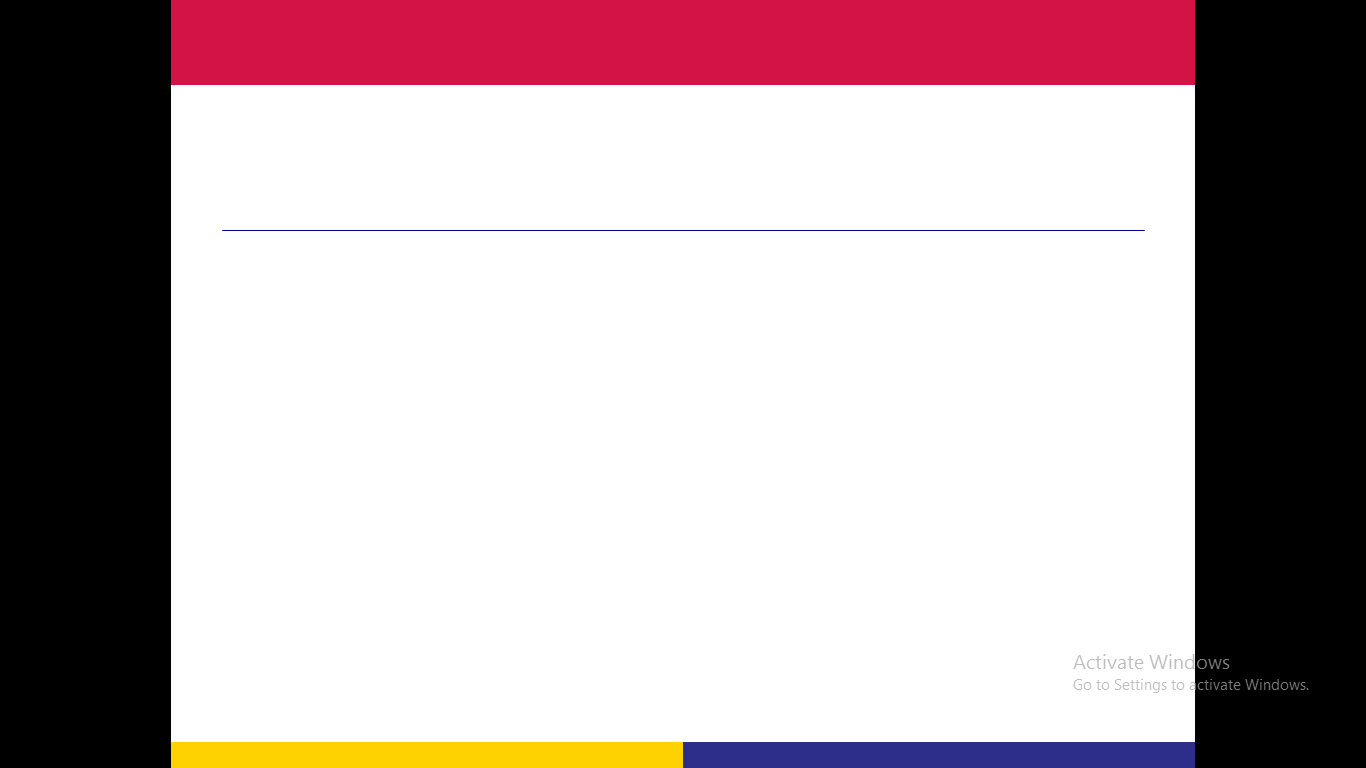 Level of cellular competence
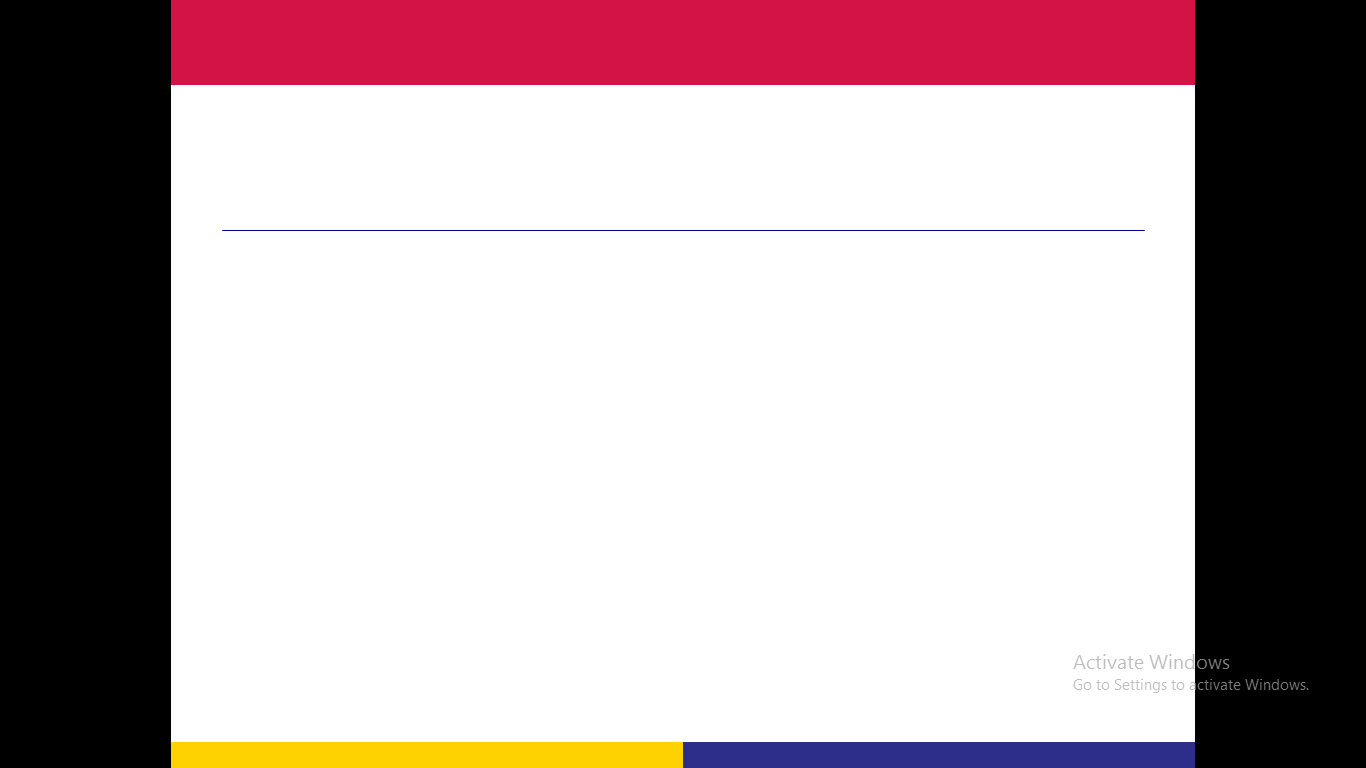 Level of cellular competence
The ability of meristems to develop a new organism from an explant depend on 
1. distinct stages 
2. and acquisition of competence , 
3. induction 
4. or morphogenic determination to an specific route ,
5.  and differentiation and finally the development
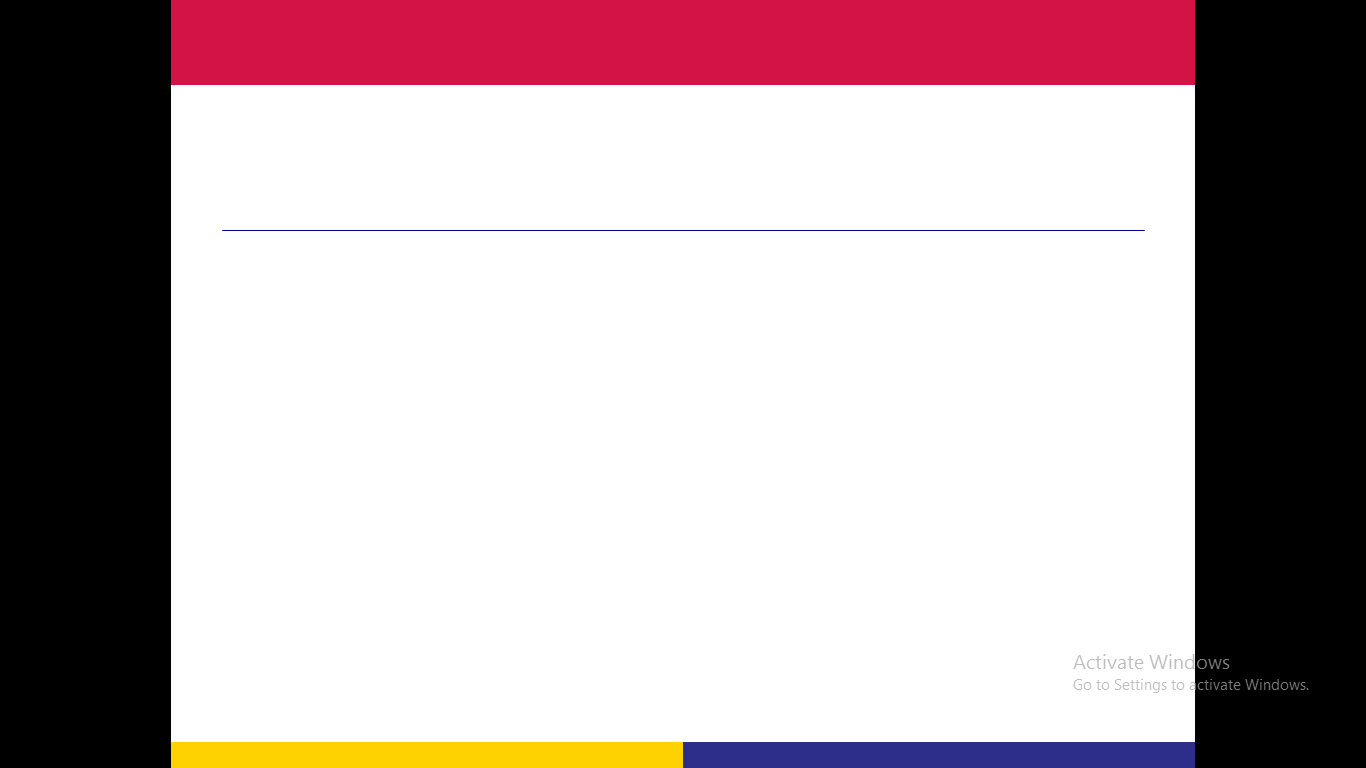 Level of cellular competence
There is a direct relation between cell’s ability in the originating  distance of the cell types and degrees of dedifferentiation and competence morphogenic of the same. 
 The cellular multipotency corresponds to the ability of the single cell to produce different kinds of cell within a particular cell lineage. 
The pluripotency corresponds to the ability of the cell to differentiate in majority  of cell types but NOT plant body. 
Totipotent cells or target cells are examples of totipotent cells that after renew themselves, can activate one or more programs of celluar differentiation.
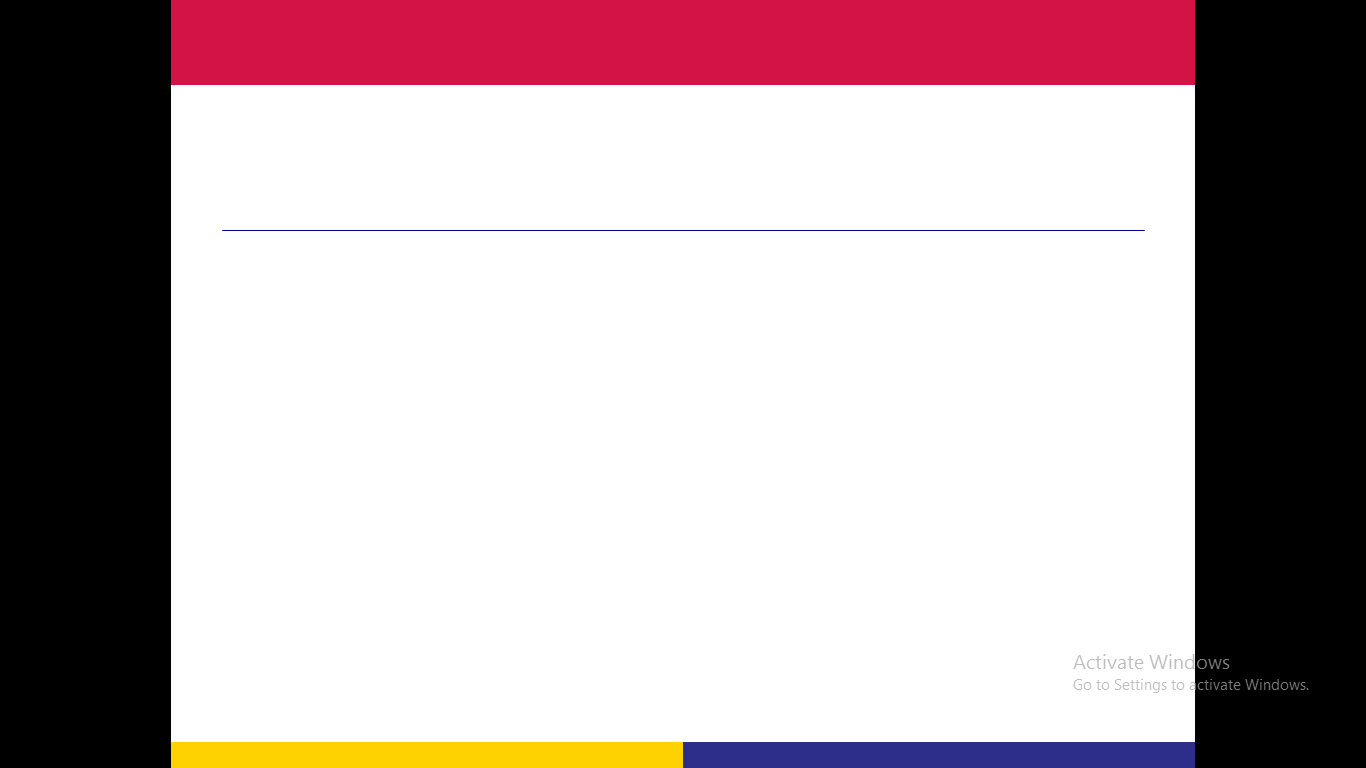 Level of cellular competence
The totipotent cells have a large nucleus, centralized with  single nucleolus, with irregularly shaped invagination of the nuclear envelop and a high nuclear cytoplasmic ratio. 
The cytoplasm is dense 
Small vacuoles fragmented 
Plasmodesmata are rarely observed in the cell wall
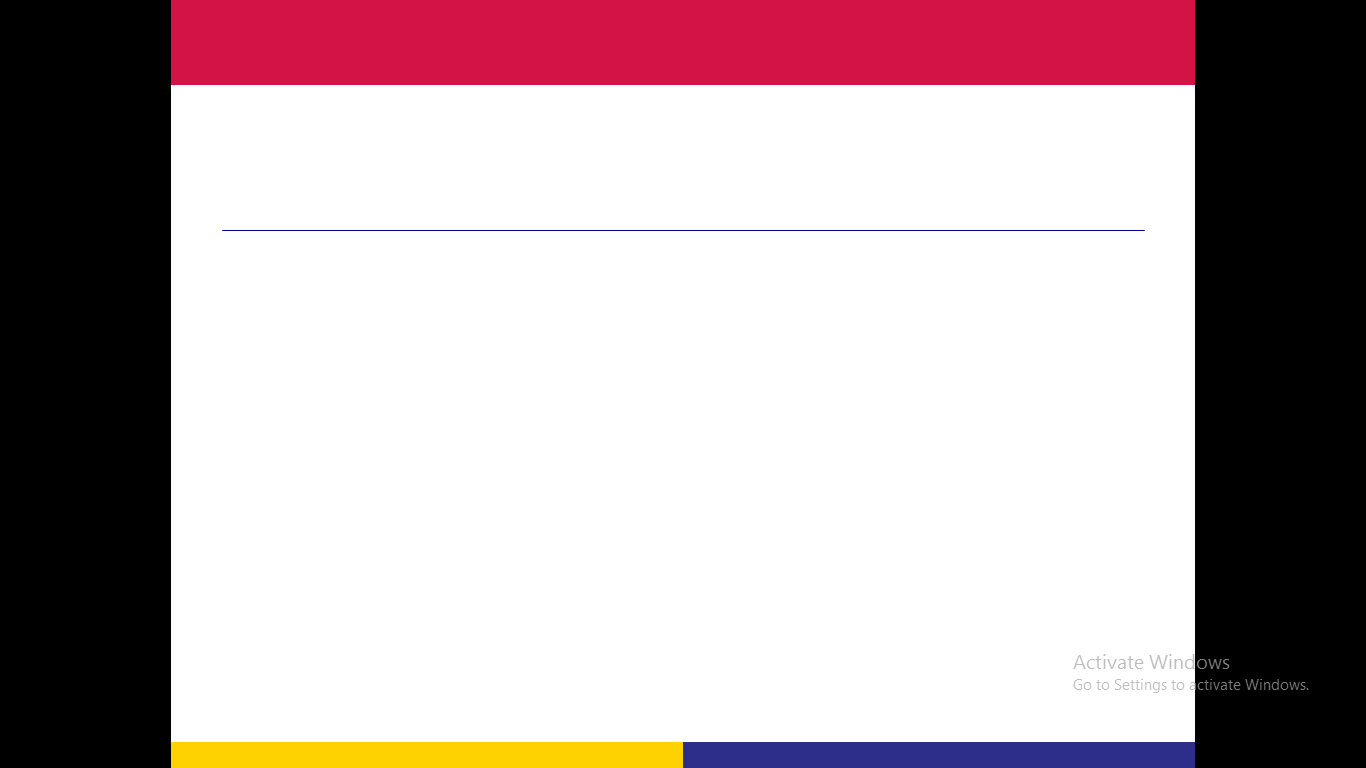 Level of cellular competence
The pluripotent stem cells are are located together to the cells derived from the region of differentiation of the shoot and root meristems

They have a high nuclear cytoplasm ratio with typically spherical nucleus, isodiametric and containing one or more nucleli. 

It presents many plasmodesmata, due to the strong dependence and interaction with neighboring cells.
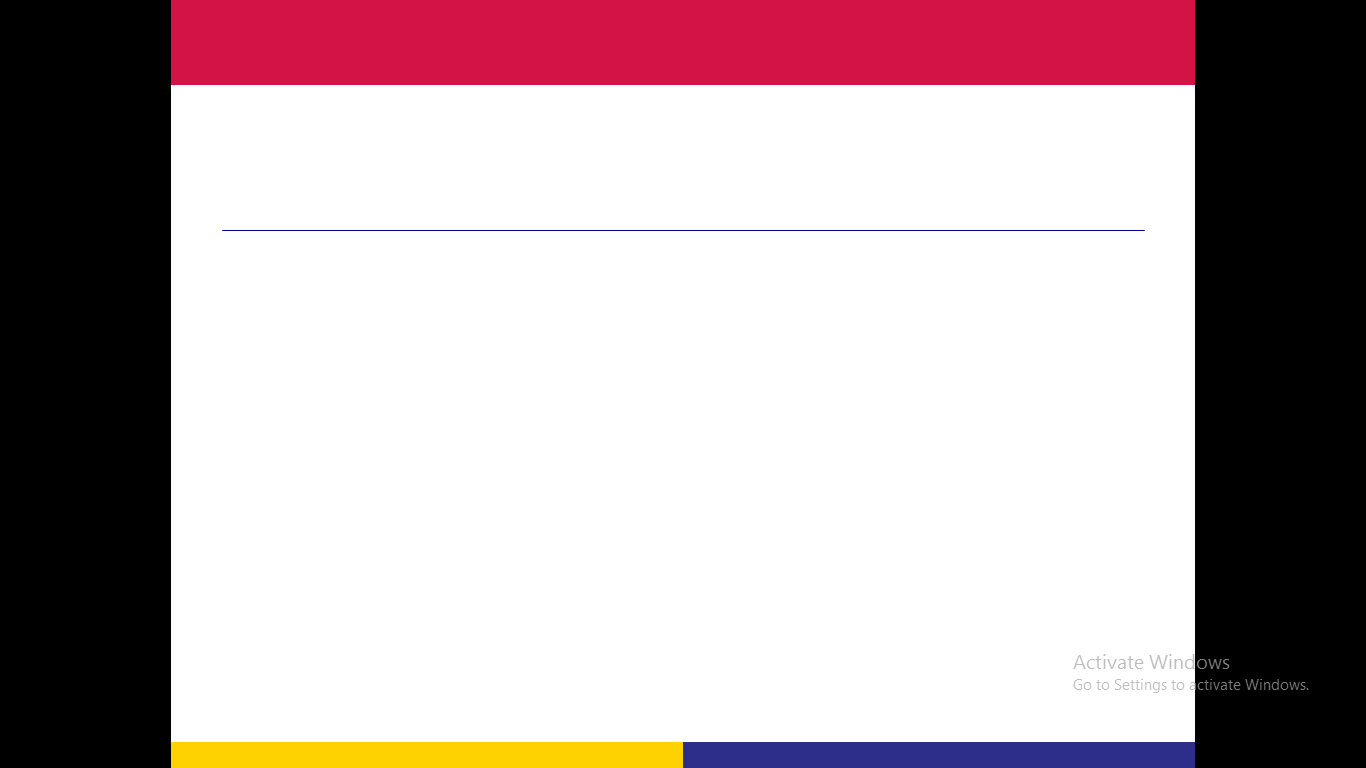 Level of cellular competence
The morphogenic competence of a target cell increases with the increase of euchromatin and therefore the property to develop an adult individual complete. 

Large quantities of euchromatin in relation relation to heterochromatin characterize the totpotency, wherease the increase in genetic material silenced (heterochromin) characterize the pluripotency.
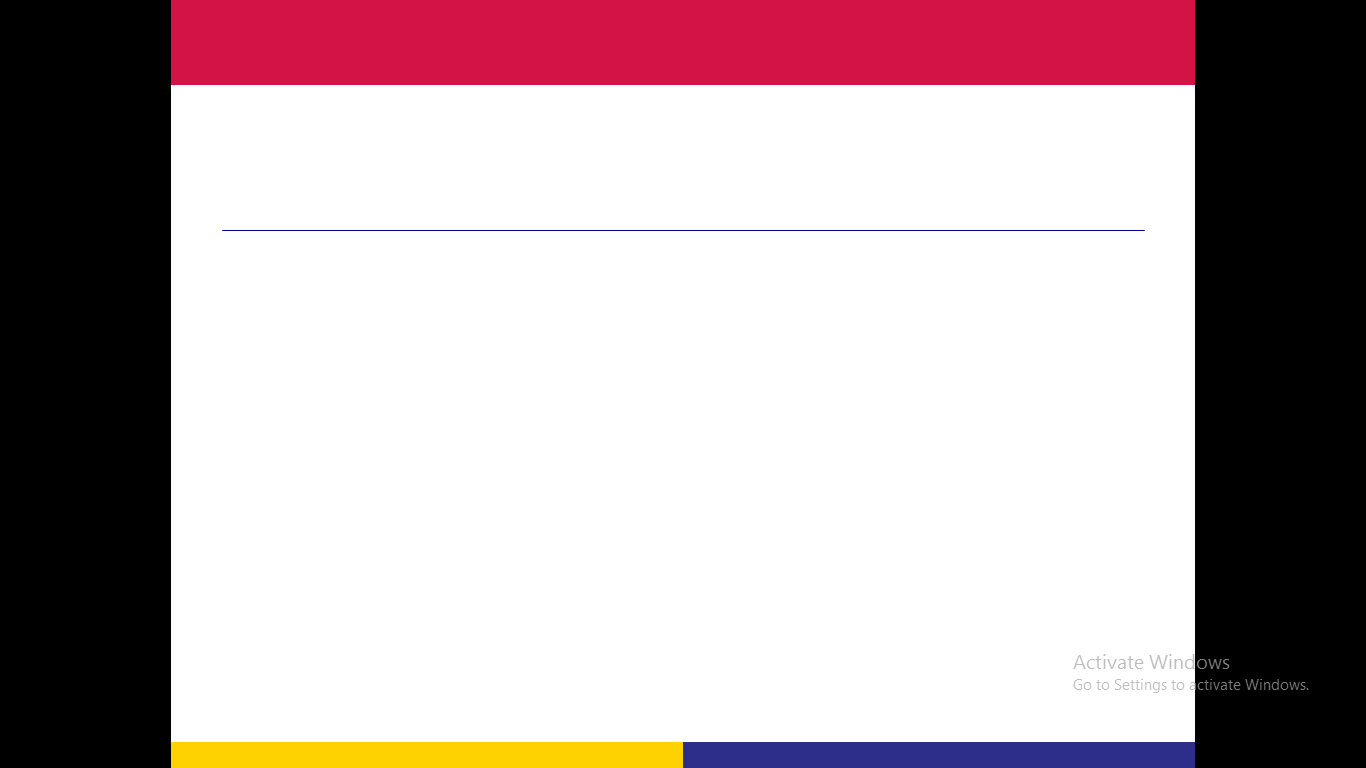 pluripotent stem cells in plant